Topik 6

PERLEMBAGAAN PERSEKUTUAN SEBAGAI TAPAK INTEGRASI DAN WAHANA ETIKA DAN PERADABAN
MPU21042 -
Penghayatan Etika dan Peradaban

Pengajian Diploma Kolej Komuniti
PENTAKSIRAN BERTERUSAN
Kehadiran
Pelajar perlu hadir sekurang-kurang 80% kehadiran keseluruhan bagi melayakkan PB
e-Folio (30%)
bagi Topik 4 , Topik 5 dan Topik 6
Penilaian Sumatif
[Speaker Notes: Perlu sentiasa ingatkan para pelajar bahawa Kehadiran adalah perkara penting untuk melayakkan pelajar dinilai melalui PB.

Manakala Penilaian Sumatif, pensyarah boleh memberi bayangan awal Penilaian yang akan pelajar terima sebagai persediaan kepada para pelajar untuk kekal fokus dengan sesi PdP yang dijalankan]
Hasil Pembelajaran
CLO 2 : Menerangkan sistem, tahap perkembangan, kesepaduan sosial dan kebudayaan merentas bangsa di Malaysia. 
(A2, CLS 5)
Kandungan Topik 6
6.5
6.3
6.1
CABARAN DAN TAFSIRAN SEMASA
KONSEP, KEPERLUAN DAN PENGHAYATAN TAPAK INTEGRASI
SEJARAH, DEFINISI DAN KONSEP PERLEMBAGAAN
terhadap perlembagaan persekutuan
6.4
6.2
TIGA PLATFORM INTEGRASI
PERLEMBAGAAN
Makro (atas ke bawah) : Peranan Kerajaan - Perlembagaan Persekutuan, Rancangan Malaysia, Rukun Tetangga
Meso (bawah ke atas) : Peranan NGO-agih/pantau pembangunan
Mikro (inisiatif akar umbi) : Peranan rakyat
sebagai tiang seri dan dan tapak integrasi
6.1
SEJARAH, DEFINISI DAN KONSEP PERLEMBAGAAN
https://www.youtube.com/watch?v=SAzMe_ydxKI&list=PLVxnYQWvP8-Wurf0jklmZUeAcLqQaK30f&index=8
AKTIVITI 1 (VIDEO)
Sila tonton video melalui link ini bagi mendapatkan gambaran awal berkaitan subtopik ini
[Speaker Notes: Link Pautan Video (Modul Digital)>>https://www.youtube.com/watch?v=SAzMe_ydxKI&list=PLVxnYQWvP8-Wurf0jklmZUeAcLqQaK30f&index=8]
Sejarah Gubalan 
Perlembagaan Persekutuan
Undang-undang sebelum kedatangan Penjajah
Malayan Union 1946
Persekutuan Tanah Melayu 1948
Kerjasama Etnik; CLC, Pilihanraya, Perikatan
Suruhanjaya Perlembagaan (Suruhanjaya Reid) 1956
Jawatankuasa Kerja
Pengisytiharan Perlembagaan
Undang-Undang Sebelum Kedatangan Penjajah
Undang-undang Bagi Diri Kerajaan Terengganu 1911
Hukum Kanun Melaka & Undang-undang Laut Melaka
Undang-undang Tubuh Kerajaan Johor 1895
Batu Bersurat Terengganu
Adat Temenggung & Adat Perpatih
[Speaker Notes: Sebelum kedatangan penjajah atau sebelum kuasa barat mendominasi negeri-negeri Melayu, terdapat beberapa negeri di Tanah Melayu telah mempunyai sistem pemerintahan dan mengamalkan adat tradisional masing-masing dan tersendiri.
Keadaan ini menggambarkan telah wujud suatu sistem yang mengawal dan mengatur cara hidup masyarakat Melayu pada masa itu dengan pemerintahan yang tersusun walaupun tidak menggunakan istilah “Perlembagaan”
Hal ini dapat dilihat pada zaman Kesultanan Melayu Melaka yang mengamalkan Hukum Kanun Melaka dan Undang-undang Laut Melaka.
Prasasti Batu Bersurat Terengganu ialah piagam undang-undang bertulis yang menjadi bukti pengamalan sistem perundangan Islam dan sebagai sumber sejarah Islam dalam pensejarahan Melayu.
Negeri-negeri yang lain mengamalkan adat tradisional yang dikenali sebagai hukum adat iaitu Adat Temenggung dan Adat Perpatih.
Semasa pentadbiran British, dua buah negeri iaitu negeri Johor dan negeri Terengganu telah membuat perlembagaan mereka sendiri.Undang-undang Tubuh Kerajaan Johor 1895 dan Undang-undang Bagi Diri Kerajaan Terengganu 1911 merupakan pemangkin atau asas kepada perlembagaan yang kita ada sekarang.
Perlembagaan moden hanya diperkenalkan setelah Tanah Melayu mencapai kemerdekaan pada tahun 1957 dan dikemaskini setelah tertubuhnya Persekutuan Malaysia pada tahun 1963.]
Malayan Union
Sebab-sebab Malayan Union diperkenalkan
Menyatukan negeri-negeri dan meningkatkan kecekapan pengurusan pentadbiran. Negeri-negeri seperti Negeri-Negeri Melayu Bersekutu, Negeri-Negeri Selat dan Negeri-Negeri Melayu Tidak Bersekutu.
British menyimpan perasaan anti-Melayu kerana orang Melayu bekerjasama dengan Jepun dan pengenalan Malayan Union dapat melemahkan kuasa Raja-Raja Melayu.
Menjadi asas kepada British untuk masyarakat tempatan bagi memerintah negara sendiri.
Ciri-ciri Malayan Union
Semua negeri Melayu kecuali Singapura disatukan di bawah pemerintahan Gabenor British yang dibantu oleh Majlis Mesyuarat Persekutuan dan Majlis Undangan.
Singapura dijadikan tanah jajahan berasingan.
Kedaulatan raja-raja Melayu dihapuskan kecuali dalam hal agama Islam dan adat istiadat Melayu sahaja.
Hak kerakyatan yang sama bagi semua orang tanpa mengambil kira bangsa dan keturunan. Pengenalan Malayan Union telah memberikan hak warganegara kepada sesiapa sahaja yang lahir di Tanah Melayu.
Sebab Tentangan Orang Melayu terhadap Malayan Union
Persekutuan Tanah Melayu 1948
Setelah mendapat tentangan daripada orang-orang Tanah Melayu,  British telah membatalkan Malayan Union
Bagi tujuan menggantikan Perlembagaan Malayan Union, sebuah Jawatankuasa Kerja ditubuhkan pada Julai 1946 yang terdiri daripada empat wakil raja-raja Melayu, dua wakil UMNO dan enam pegawai British
Jawatankuasa ini bertanggungjawab merangka  sebuah perlembagaan baru yang boleh diterima oleh orang Melayu.
British menubuhkan Jawatankuasa Perundingan pada Disember 1947 yang terdiri daripada orang Eropah, Cina dan India dengan tujuan untuk mendapatkan pandangan orang bukan Melayu mengenai perlembagaan Persekutuan Tanah Melayu.
Ciri-ciri Perlembagaan Persekutuan Tanah Melayu
Pengishtiharan
9 Negeri Melayu
Ketua Kerajaan Persekutuan
1 Februari 1948
Termasuk Pulau Pinang & Melaka.
Singapura kekal tanah jajahan berasingan
Pesuruhjaya Tinggi British dibantu oleh Majlis Undangan Persekutuan dan Majlis Mesyuarat Kerajaan Persekutuan
Hak Istimewa Orang Melayu
Anggota Majlis Mesyuarat Persekutuan
Syarat Kewarganegaraan Diketatkan
Sebagai kaum Bumiputera
Perwakilan terbesar dalam Kerajaan Persekutuan dan Negeri
Pemohon mesti lahir di Tanah Melayu & bermastautin selama 8-12 tahun
Pemohon asing mesti bermastautin selama 15 tahun
Umur minimum 18 tahun (bagi kedua-dua situasi di atas)
Pemohon mempunyai pengetahuan Bahasa Melayu yang baik
17 Ahli
7 - Ahli Rasmi
7 - Ahli Tidak Rasmi
3 - Ahli ex-Officer
Kerjasama Antara Etnik ke arah Kemerdekaan
Penubuhan Jawatankuasa Perhubungan Masyarakat 1949 (CLC)
         
         Terdiri daripada pelbagai etnik
Tujuan Penubuhan
Membincangkan isu kewarganegaraan, Kedudukan khas orang Melayu dan Dasar Pendidikan
Anggota Jawatankuasa
Dato Onn Jaafar
Dato’ Abdul Wahab Abdul Aziz
Tun Tan Cheng Lock
C.C. Tan, E.E.C Thuraisingham
Pilihanraya Umum 1955
Pilihanraya Umum Pertama bagi Persekutuan Tanah Melayu
Kerjasama dan toleransi kukuh antara Melayu dan Bukan Melayu dalam pembahagian kerusi pilihanraya
UMNO telah membuat pengorbanan dan kompromi kerana meletakkan calon bukan Melayu di kawasan majoriti pengundi Melayu dan walaupun majoriti pengundi adalah Melayu (84.2%). 
Demi perpaduan dan mengamalkan konsep perkongsian kuasa, UMNO diperuntukkan 35 kerusi sahaja, MCA 15 kerusi dan MCA sebanyak dua kerusi
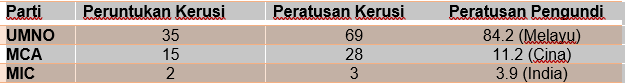 Pilihanraya Umum 1955
Perkara ini mengetepikan pandangan sempit perkauman dan bekerja ke arah menuntut kemerdekaan daripada penjajah. 
Tunku Abdul Rahman, sebagai Perdana Menteri pertama telah membentuk kabinet yang terdiri daripada komposisi berbilang kaum iaitu enam orang Melayu, tiga orang Cina, dan seorang  India.
Pemilihan Kabinet ini menunjukkan satu kerjasama yang baik dengan perlantikan tiga orang Cina dan seorang India untuk memberikan keseimbangan etnik yang lebih diterima dalam Majlis Perundangan Persekutuan. 
Komposisi kabinet pertama ini menunjukkan bermulannya “Tapak Integrasi’
Suruhanjaya Perlembagaan (Suruhanjaya Reid)
Suruhanjaya Perlembagaan merupakan sebuah suruhanjaya bebas yang penubuhannya diperkenan oleh Baginda Ratu dan raja-raja Melayu bagi merangka Perlembagaan bagi Persekutuan Tanah Melayu yang merdeka.
Suruhanjaya ini juga dikenali sempena nama pengerusinya, iaitu seorang hakim Mahkamah Rayuan England, Lord William Reid.  
Suruhanjaya Reid terdiri daripada para ilmuwan dalam bidang perlembagaan; Sir Ivor Jenning (UK), Sir William Makell (Australia), Hakim B. Malik (India) dan Hakim Abdul Hamid (Pakistan).
Suruhanjaya Perlembagaan (Suruhanjaya Reid)
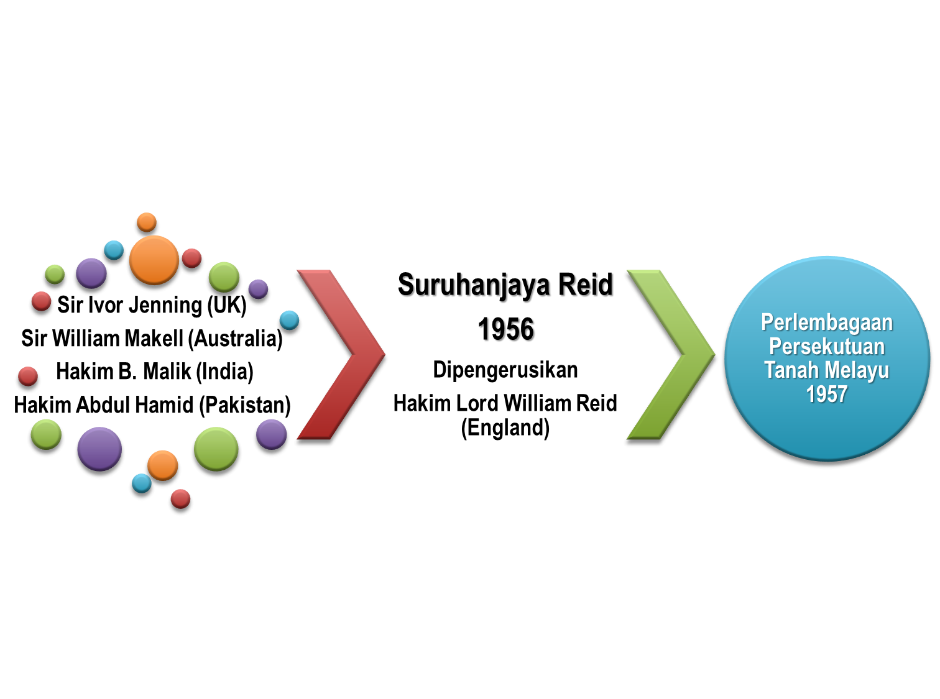 Terma Rujukan Suruhanjaya Perlembagaan (Suruhanjaya Reid)
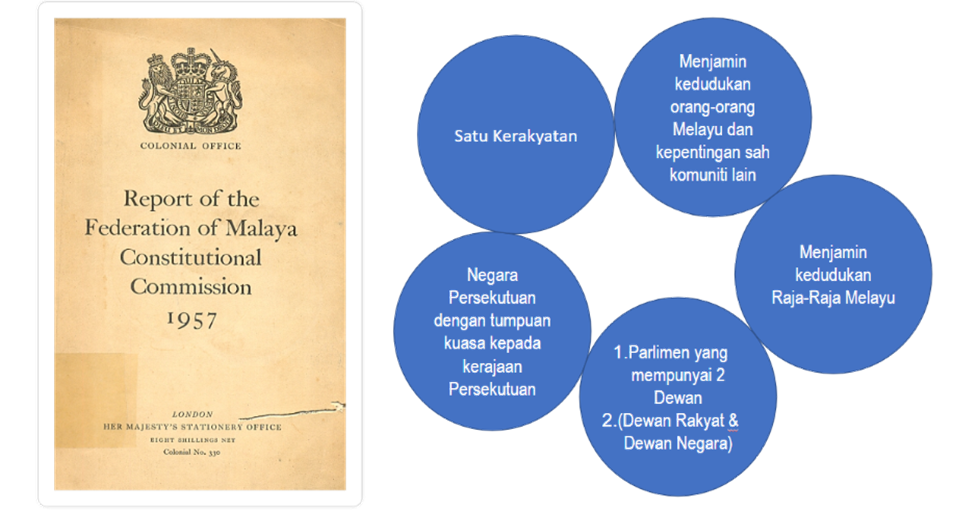 Definisi Perlembagaan
Kompilasi peraturan-peraturan dan undang-undang asas berkaitan pentadbiran sesebuah negara
[Speaker Notes: Semua undang-undang yang bercanggah dengan perlembagaan adalah tidak sah. PER.4 (I)
Perlembagaan adalah rujukan pertama sebagai sumber pentadbiran dan perundangan.
Rukun Negara ketiga: Keluhuran Perlembagaan]
Konsep Perlembagaan
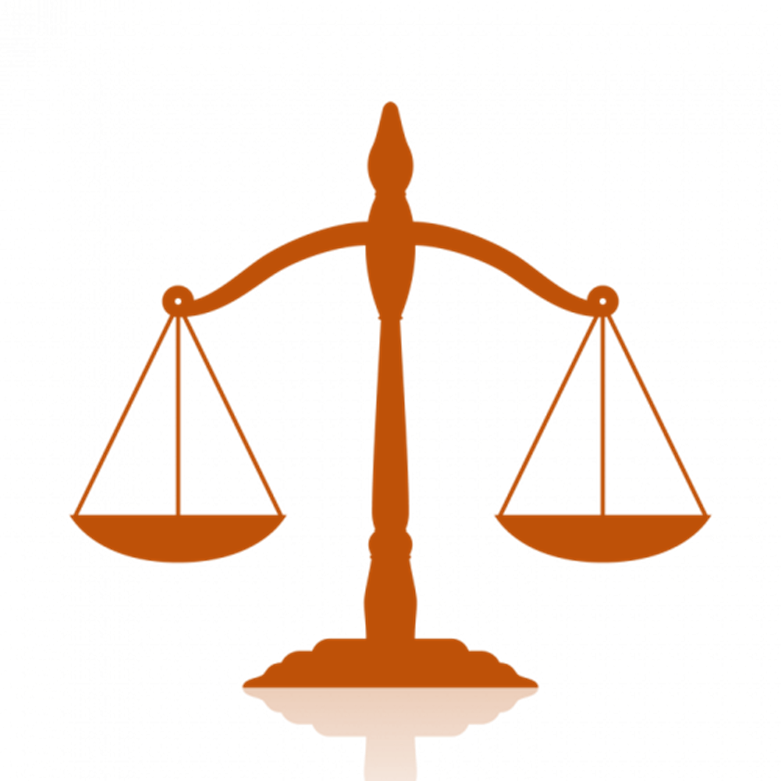 Mencapai Keadilan
bagi setiap individu dan ahli masyarakat yang tinggal di Malaysia
https://www.youtube.com/watch?v=On0TdiEcagM&list=PLVxnYQWvP8-Wurf0jklmZUeAcLqQaK30f&index=7
AKTIVITI 2 (VIDEO)
Sila tonton video melalui link ini bagi mendapatkan gambaran awal berkaitan subtopik berikutnya
[Speaker Notes: Link Pautan Video (Modul Digital)>> https://www.youtube.com/watch?v=On0TdiEcagM&list=PLVxnYQWvP8-Wurf0jklmZUeAcLqQaK30f&index=7]
6.2
PERLEMBAGAAN
sebagai tiang seri dan dan tapak integrasi
Perlembagaan Dalam Konteks Malaysia
02
01
03
Simbol kemerdekaan dan kedaulatan negara
Undang-undang dan sumber rujukan tertinggi di Malaysia
Sebuah dokumen bertulis
Perlembagaan Dalam Konteks Malaysia
05
04
06
Mengambil kira kepentingan semua komuniti
Berasaskan “kontrak sosial”
Direka bentuk atas kerangka asal Tanah Melayu
[Speaker Notes: Jika diteliti secara kasar istilah “Kontrak Sosial” ini sebenarnya tidak disebut secara jelas dalam Perlembagaan Persekutuan 1957 tetapi jika diteliti secara halus, kontrak sosial sememangnya wujud dalam sejarah negara dan permuafakatan yang dicapai itulah yang mentakrifkan negara Malaysia dan seterusnya menentukan sifat sesebuah negara (Nor Azilah dan Nor Fazilah, 2008).]
Perlembagaan Dalam Konteks Malaysia
08
07
09
Ditandatangani pada 5 Ogos 1957
Manifestasi kesetiakawanan,
penerimaan dan persefahaman
Diluluskan melalui pengesahan undang-undang
Perlembagaan Dalam Konteks Malaysia
11
10
12
13
Undang-undang asas pembinaan etika dan tamadun
Garis panduan kelakuan masyarakat
Asas Kenegaraan Malaysia
Tiang seri dan ruang tapak integrasi
[Speaker Notes: Undang-undang penting untuk mengawal tingkah laku masyarakat; menyediakan garis panduan kelakuan masyarakat
Undang-undang asas pembinaan etika dan tamadun
Perlembagaan Persekutuan adalah undang-undang tertinggi dan sumber rujukan
Perlembagaan Persekutuan menyediakan ruang tapak integrasi
Tapak integrasi ini menjadi wahana etika dan peradaban bagi Malaysia]
Fungsi Perlembagaan Sebagai Tiang Seri
Menjamin keutuhan dan kedaulatan negara kerana dengan adanya perlembagaan negara, rakyat dapat berpegang kepada satu undang-undang yang diamalkan dan dihormati bersama untuk memastikan kewujudan sebuah negara yang berdaulat.
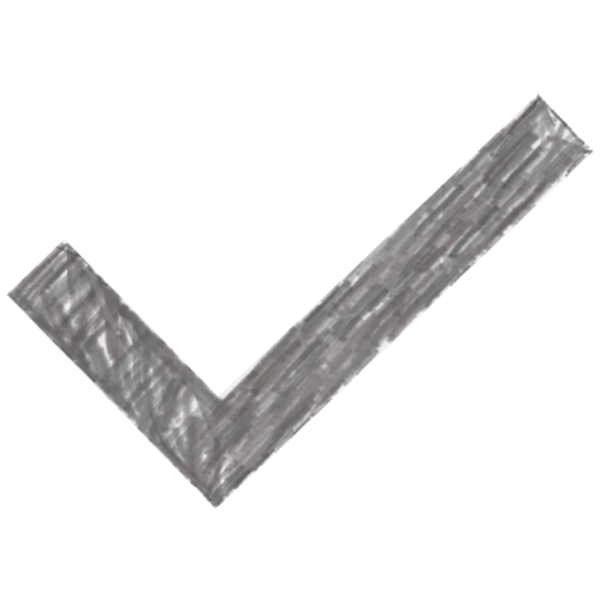 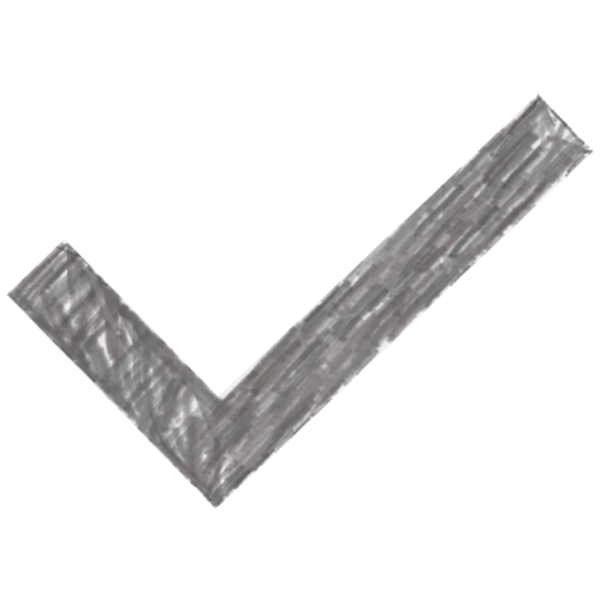 Mengelakkan penyalahgunaan kuasa oleh mana-mana pihak serta menjamin keadilan, kesepakatan dan kepentingan bersama antara Kerajaan Persekutuan dan Kerajaan Negeri.
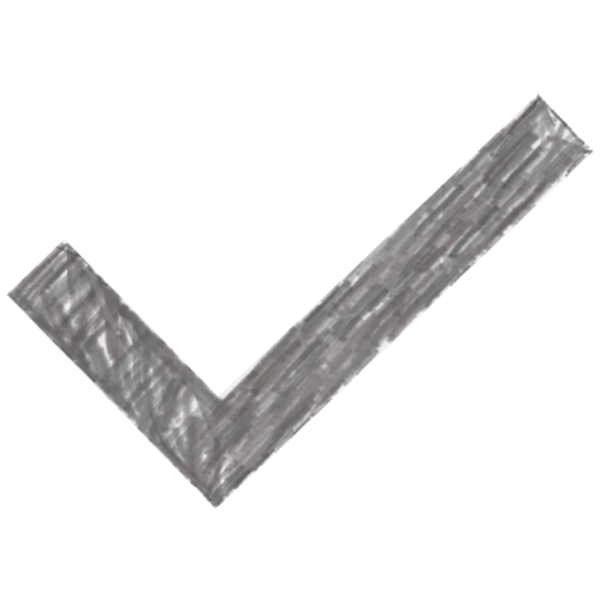 Menjamin kestabilan negara walaupun pada dasarnya perlembagaan boleh dipinda, namun ia tidak boleh dilakukan dengan sewenang-wenangnya.
Mengekalkan keamanan dalam negara serta memastikan bahawa sebarang perubahan pucuk pimpinan yang berlaku selepas proses pilihanraya tidak akan menyebabkan sebarang kesan ke atas negara mahupun corak pemerintahan.
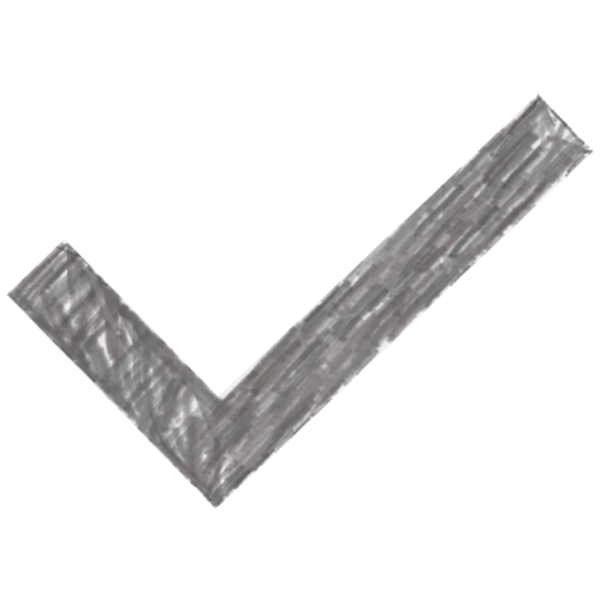 AKTIVITI 2
Apakah maksud perkataan “Undang-undang”
Apakah peranan undang-undang dalam masyarakat?
Sejauh manakah undang-undang menyumbang dalam menghasilkan keharmonian dalam kalangan masyarakat?
6.3
KONSEP, KEPERLUAN DAN PENGHAYATAN TAPAK INTEGRASI
Konsep Tapak Integrasi
Tapak integrasi dikenali sebagai satu ruang yang abstrak dan nyata yang memberi ruang kepada pelbagai kelompok masyarakat yang berbeza agama, etnik dan politik untuk bertemu dan mencari kata sepakat secara aman tanpa pertumpahan darah. 

Ia wujud dalam pelbagai peringkat iaitu makro, meso dan mikro
Keperluan Tapak Integrasi
Menjadi asas kepada setiap usaha untuk mencapai perpaduan masyarakat berbilang bangsa di Malaysia.
Memastikan setiap peringkat daripada makro,meso dan mikro melaksanakan tanggungjawab dan tugas masing-masing ke arah perpaduan.
Menjamin setiap usaha untuk mencapai perpaduan berada di landasan yang betul.
Meminimumkan jurang perbezaan antara kaum kerana masing-masing mempunyai peranan ke arah membentuk perpaduan.
Mengambil faedah daripada kepelbagaian masyarakat untuk mencapai kesepakatan.
Penghayatan Tapak Integrasi
Kes Kelantan: Tapak Integrasi, Ruang Pertemuan Komuniti dan Budaya

Negeri Kelantan sebagai sebuah Tapak Integrasi 
Majoriti Melayu-Muslim (94% penduduk Kelantan) 
Minoriti (Pecahan darpada 6% penduduk): Cina Peranakan Kelantan, Siam Kelantan (15,000 pada 2010), Orang Asli, India Muslim
Penghayatan Tapak Integrasi
Kes Kelantan: Empat Proses Integrasi Majoriti-Minoriti 
Asimilasi: Kumpulan minoriti menerima dan menghayati unsur budaya utama kumpulan majoriti
Siam Kelantan: Bahasa, dialek Kelantan, status 	Bumiputera 
Akomodasi: Majoriti dan minoriti sedar dan menghormati norma dan nilai masing-masing
Siam Kelantan: Agama (Theravada Buddhism), adat 	resam, bahasa Siam
Akulturasi: pinjam-meminjam unsur budaya dikalangan etnik berbeda, majoriti dan minoriti
Siam Kelantan: Makanan, kesenian, seni busana
Amalgamasi: asimilasi biologi antara majoriti dan minoriti, khususnya melalui perkahwinan
Siam Kelantan: perkahwinan campur berlaku
Penghayatan Tapak Integrasi
Kes Kelantan: Siri Neng BuahTokoh Integrasi Siam Kelantan

Pentadbir Budaya & Warisan (Kem Kebudayaan & Warisan)
Peminat dan Aktivis Budaya Wayang Kulit Kelantan (epik Ramayana dipersembah dalam dialek Kelantan), mempersembah tarian Mak Yong dan Menora [sumber: Arwah Prof Yusoff Ismail)
Ahli kepada dua pasukan Wayang Kulit Siam:
“Wayang Kulit Sunan Sri Vijaya Darul Naim,” Jadi Tok Dalang bersama ahli-ahli Melayu Kelantan
Pertunjukan di Kelantan & Lembah Kelang 
“Wayang Kulit Sri Cindayu”, Kok Lanas, Kelantan; Jadi Tok Dalang bersama Tok Dalang Cina (Kang Boon Ann)
Pertunjukan di sekitar Kelantan
6.4
TIGA PLATFORM INTEGRASI
MAKRO (Atas ke Bawah)
01
Peranan Kerajaan
Platform 
Integrasi
MESO (Bawah ke Atas )
02
Peranan NGO - Organisasi Bukan Kerajaan
MIKRO (Inisiatif AKar Umbi )
03
Peranan Rakyat
MAKRO 
(Atas ke Bawah)
Peranan Kerajaan
Perlembagaan Persekutuan
Rancangan Malaysia
Rukun Tetangga
PERLEMBAGAAN PERSEKUTUAN
KERANGKA ASAS PERLEMBAGAAN PERSEKUTUAN
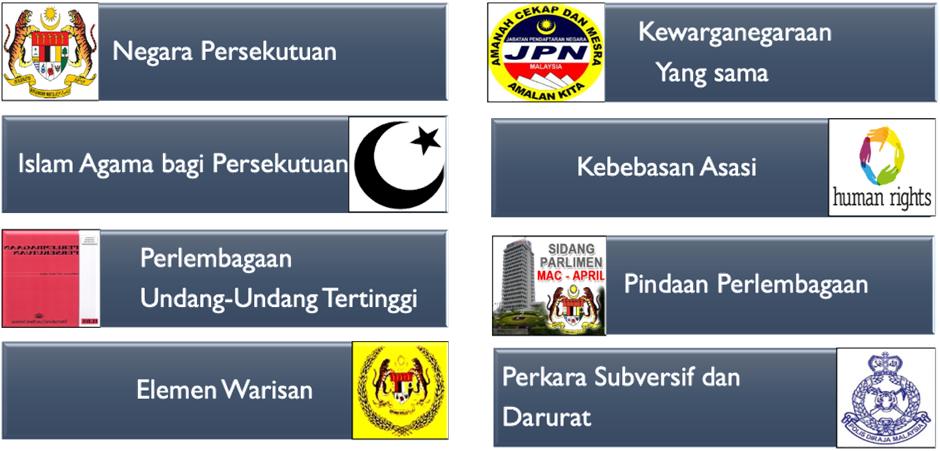 Menangani Ancaman Keselamatan
Negara Persekutuan
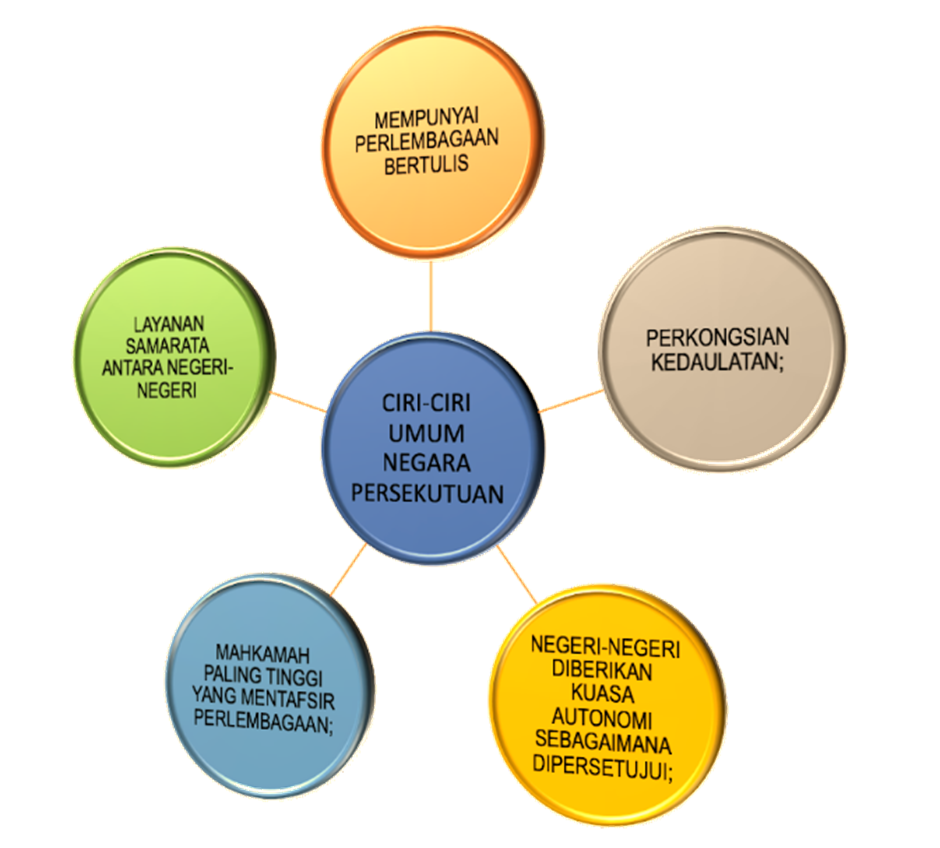 Islam Agama Persekutuan
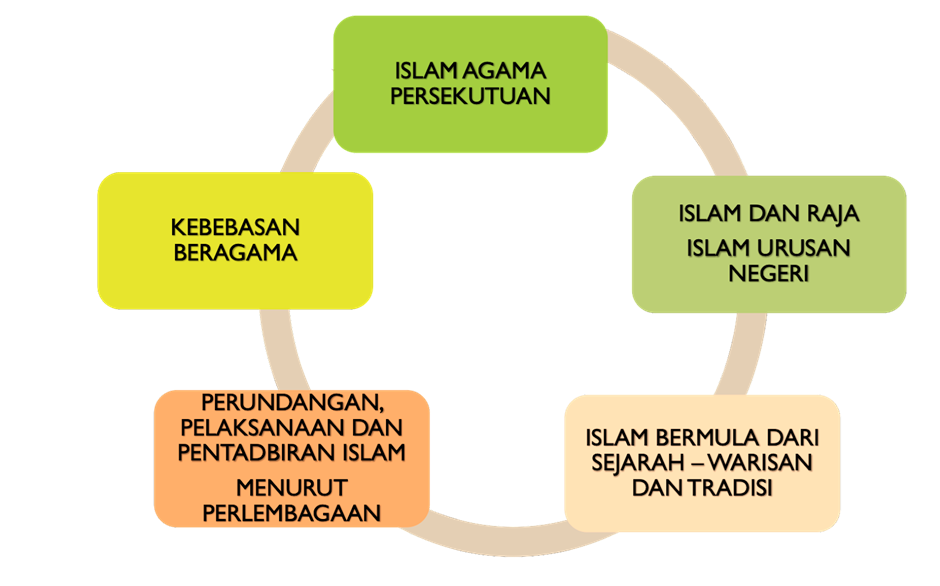 Perlembagaan Persekutuan Undang-Undang Tertinggi
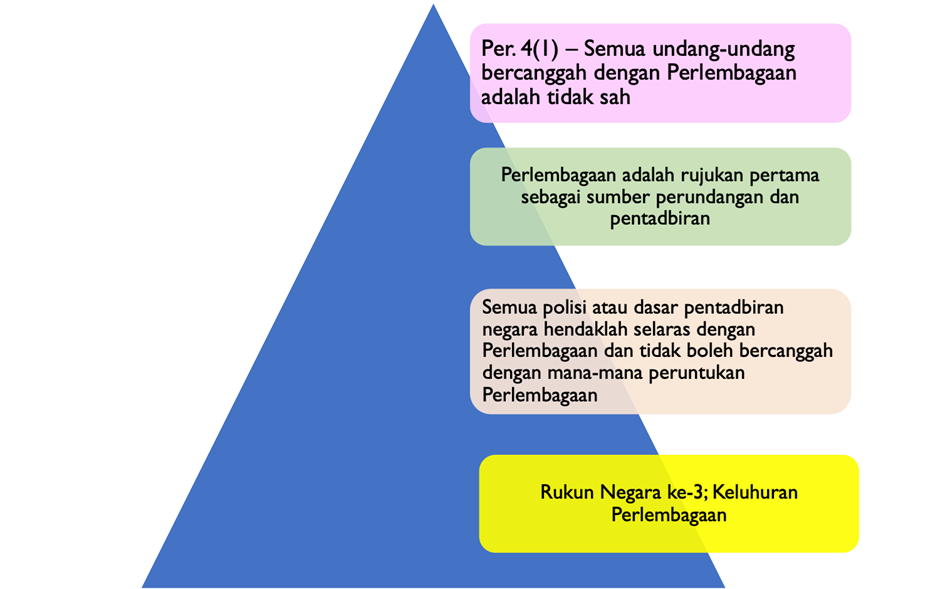 Elemen Warisan
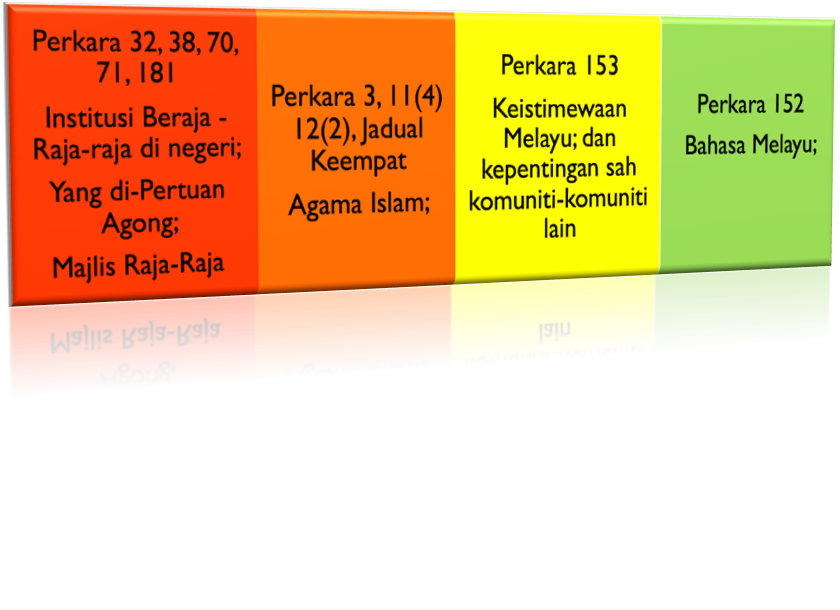 Elemen warisan* merujuk kepada elemen asal dan telah sekian lama menjadi pengenalan atau identiti bagi negara; elemen-elemen asal dan tradisi yang dikekalkan dalam perlembagaan dengan peranan-peranan tertentu.
[Speaker Notes: * seringkali dirujuk sebagai “tiang seri perlembagaan Persekutuan” atau elemen asal (indigenous)]
Kewarganegaraan
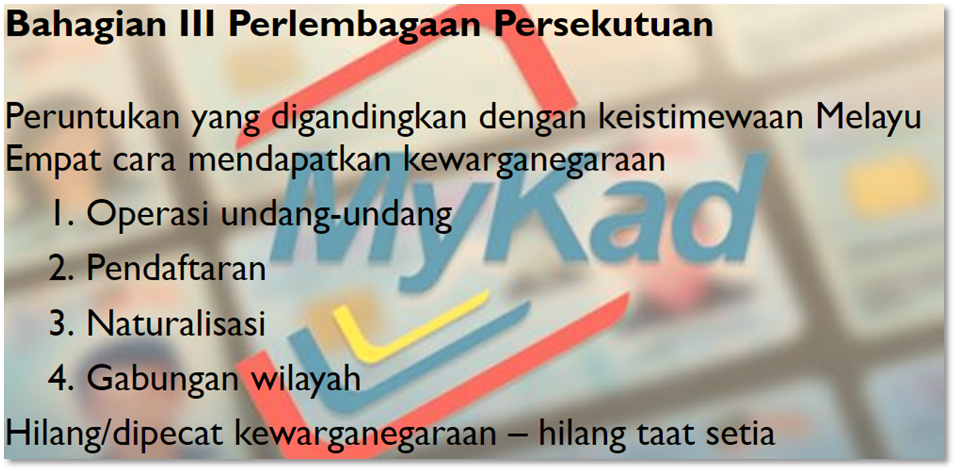 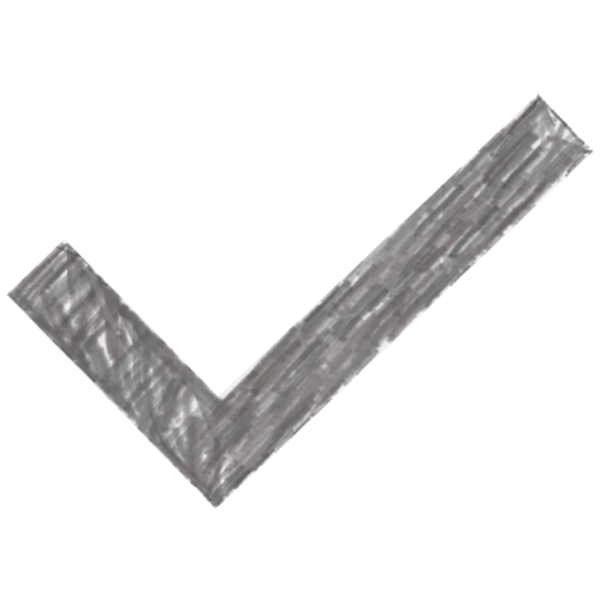 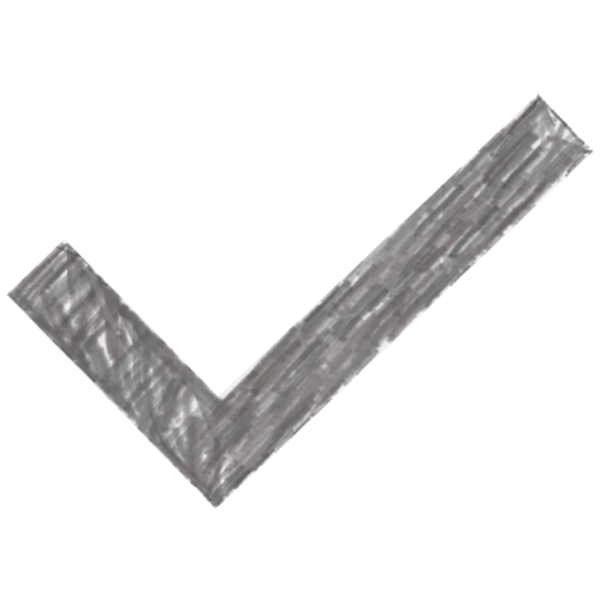 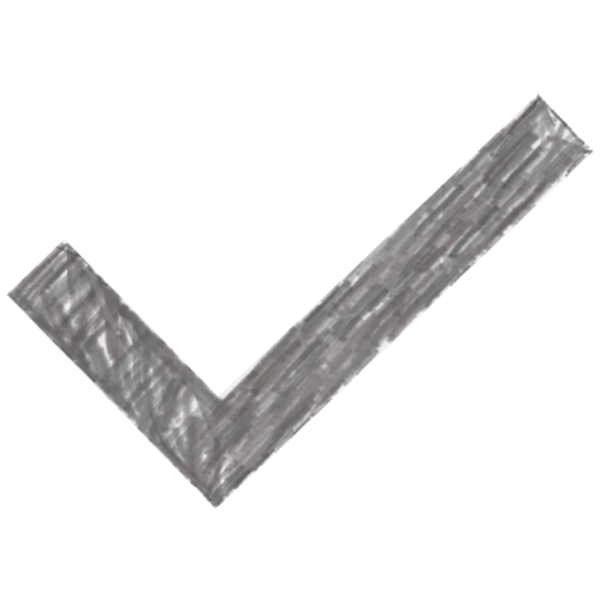 Kebebasan Asasi
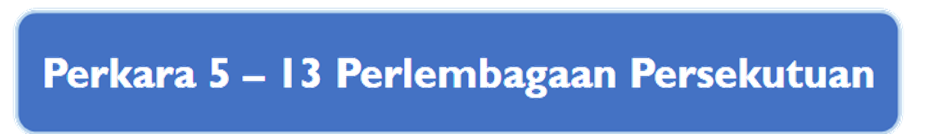 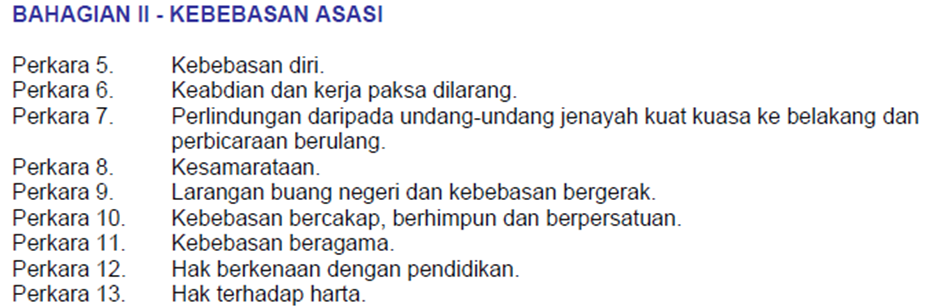 Prosedur Pindaan Perlembagaan
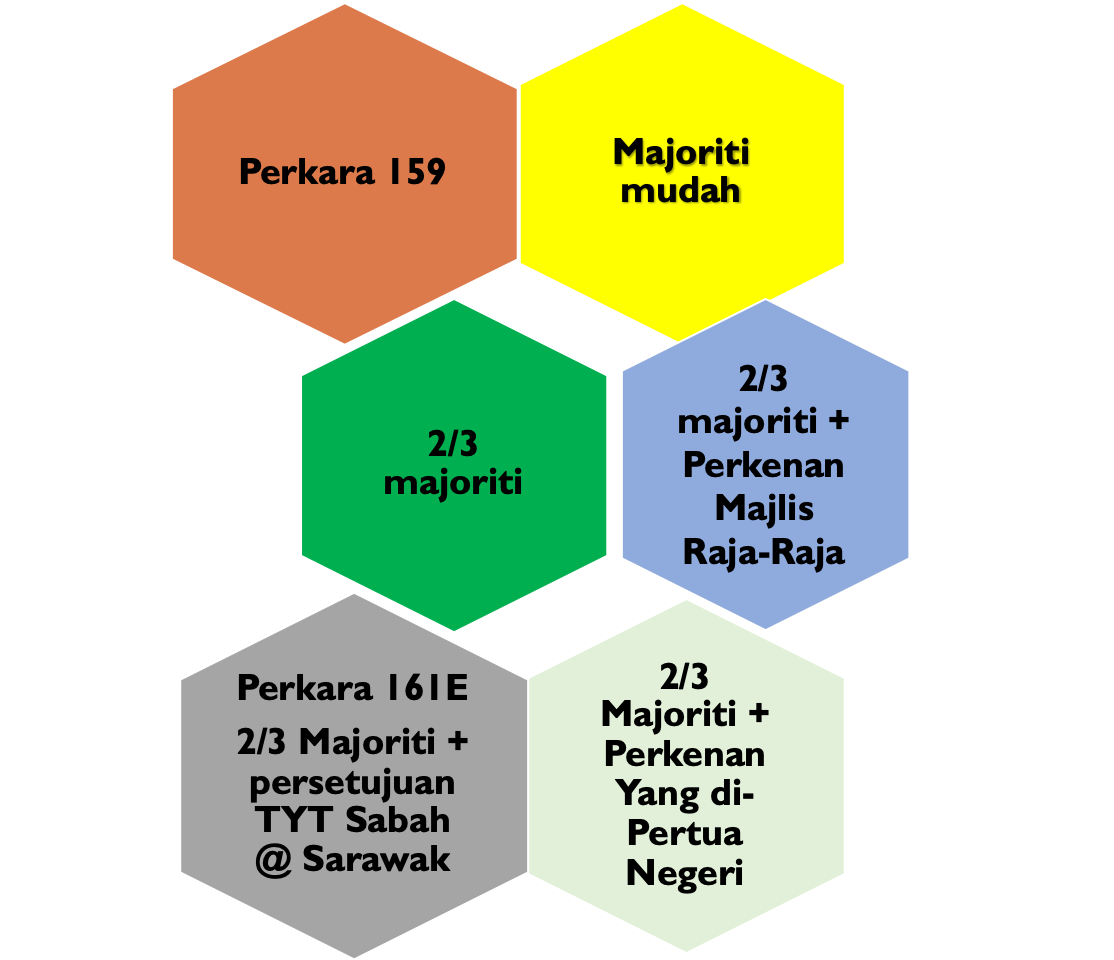 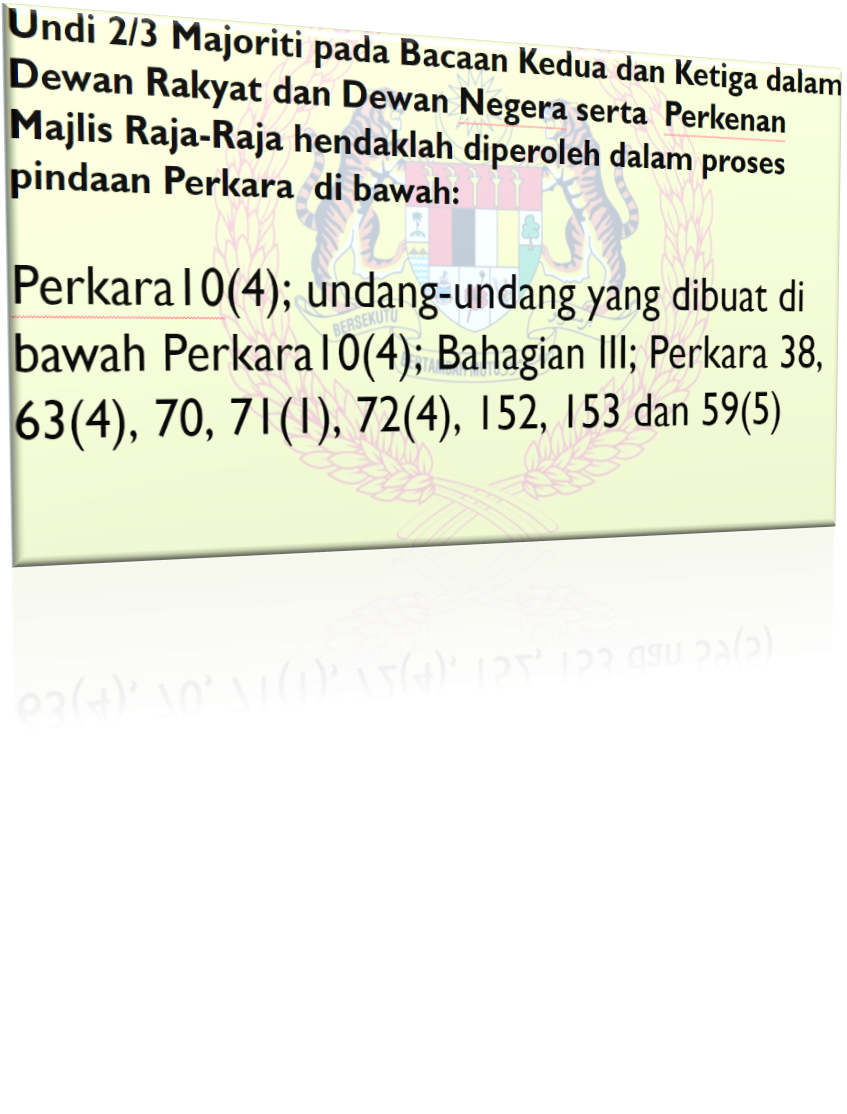 Menangani Ancaman Keselamatan
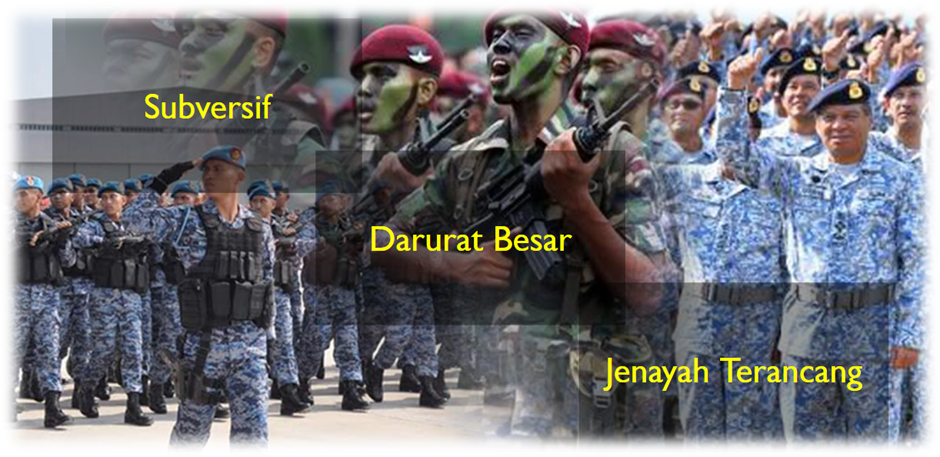 [Speaker Notes: subversif
Kegiatan yg dijalankan oleh Individu atau Pertubuhan menggunakan cara yang salah di sisi undang-undang atau perlembagaan bermaksud untuk menghancur dan membinasakan ketenteraman yang ada dengan cara meracuni pemikiran rakyat supaya menggulingkan kerajaan.]
RANCANGAN MALAYSIA
Perancangan Pembangunan di Malaysia
Perancangan Jangka Panjang
Perancangan Jangka Pendek
Perancangan Jangka Sederhana
Model Baru Ekonomi (2011-2020)
RRJP3 (2001-2010)
Wawasan 2020 (1991-2020)
RRJP2 (1991-2000)
RRJP1 (1971-1990)
Rancangan Pembangunan lima tahun
Kajian Separuh Penggal (KSP) bagi rancangan pembangunan lima tahun
Bajet Tahunan
[Speaker Notes: Perancangan pembangunan di Malaysia mempunyai tiga peringkat yang meliputi jangka panjang, sederhana dan pendek seperti berikut :
Perancangan Jangka Panjang
Model Baru Ekonomi, 2011-2020
Rangka Rancangan Jangka Panjang Ketiga (RRJP3), 2001-2010
Wawasan 2020, 1991-2020
Rangka Rancangan Jangka Panjang Kedua (RRJP2), 1991-2000
Rangka Rancangan Jangka Panjang Pertama (RRJP1), 1971-1990
Perancangan jangka panjang menetapkan teras dan strategi yang menyeluruh untuk mencapai sasaran di bawah agenda pembangunan negara dalam jangkamasa panjang.
Perancangan Jangka Sederhana
Rancangan pembangunan lima tahun, seperti Rancangan Malaysia Kesebelas (RMKe-11), 2016-2020
Kajian Separuh Penggal (KSP) bagi rancangan pembangunan lima tahun
Perancangan jangka sederhana meliputi lima tahun berdasarkan rangka kerja yang ditetapkan oleh RRJP. Ia merupakan dokumen utama untuk pelaksanaan program pembangunan Kerajaan. Rancangan pembangunan lima tahun menetapkan sasaran pertumbuhan ekonomi dan juga siling peruntukan untuk program pembangunan sektor awam. Di samping itu, ia juga menggariskan peranan sektor swasta.
Kajian Separuh Penggal (KSP) bagi rancangan lima tahun dilaksanakan di pertengahan tempoh lima tahun. KSP bertujuan untuk menyemak semula prestasi pencapaian rancangan dasar ekonomi makro dan sektoral untuk dua tahun pertama Rancangan serta membuat pelarasan semula strategi bagi mencapai semakan sasaran baru sekiranya perlu. Di bawah Rancangan Malaysia Kesepuluh, kaedah 2 tahun rolling plan diperkenalkan bagi membolehkan keutamaan program dan projek disemak berdasarkan keupayaan kewangan semasa Kerajaan agar lebih efektif.
Perancangan Jangka Pendek
Bajet Tahunan
Perancangan jangka pendek merupakan Bajet Tahunan yang disediakan oleh Kementerian Kewangan. Dasar dan strategi pelaksanaan tahunan adalah selari dengan perancangan jangka sederhana dan panjang. Penyediaan bajet tahunan mengambil kira pandangan semua pihak berkepentingan termasuk sektor swasta dan badan bukan kerajaan melalui dialog bajet. Peruntukan pembangunan tahunan disedia berdasarkan senarai program dan projek pembangunan yang telah diluluskan di bawah 2 tahun rolling plan.]
Horizon Perancangan Pembangunan Negara
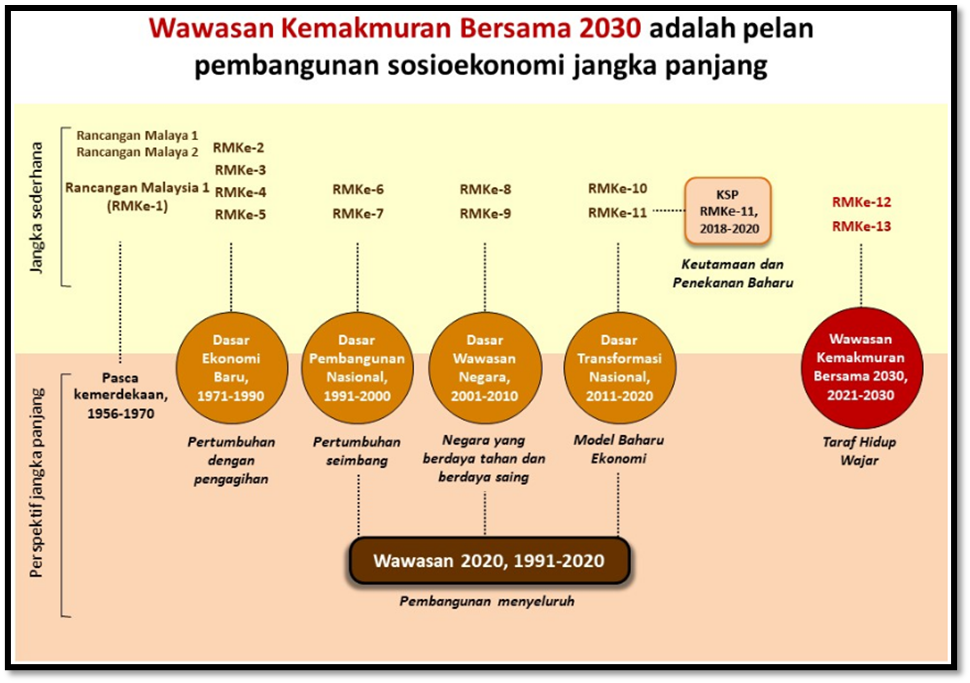 RUKUN TETANGGA
Sejarah Rukun Tetangga
Skim Rukun Tetangga telah 
dilancarkan oleh Allahyarham 
Tun Abdul Razak Perdana 
Menteri Malaysia pada 29 Ogos 1975 dalam sektor Rukun Tetangga Kampung Kassipilay, Kuala Lumpur. 

Skim ini diwujudkan di bawah Peraturan-peraturan Perlu (Rukun Tetangga) dalam Ordinan Darurat 1969.

Penubuhan awal Skim Rukun Tetangga adalah untuk memastikan keselamatan penduduk di kawasan-kawasan tertentu yang dikenali sebagai sektor berikutan kejadian-kejadian yang menggugat perpaduan nasional pada ketika itu.
Perubahan Konsep Rukun Tetangga
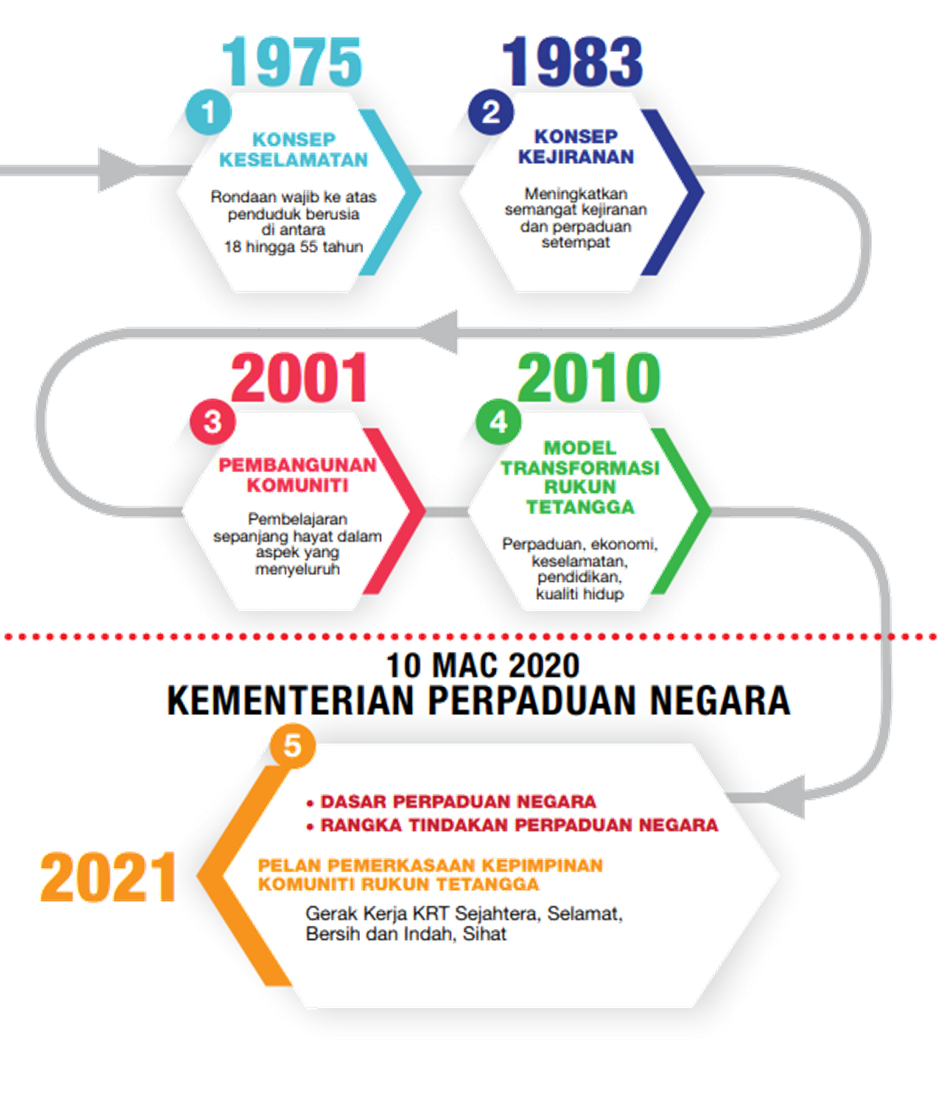 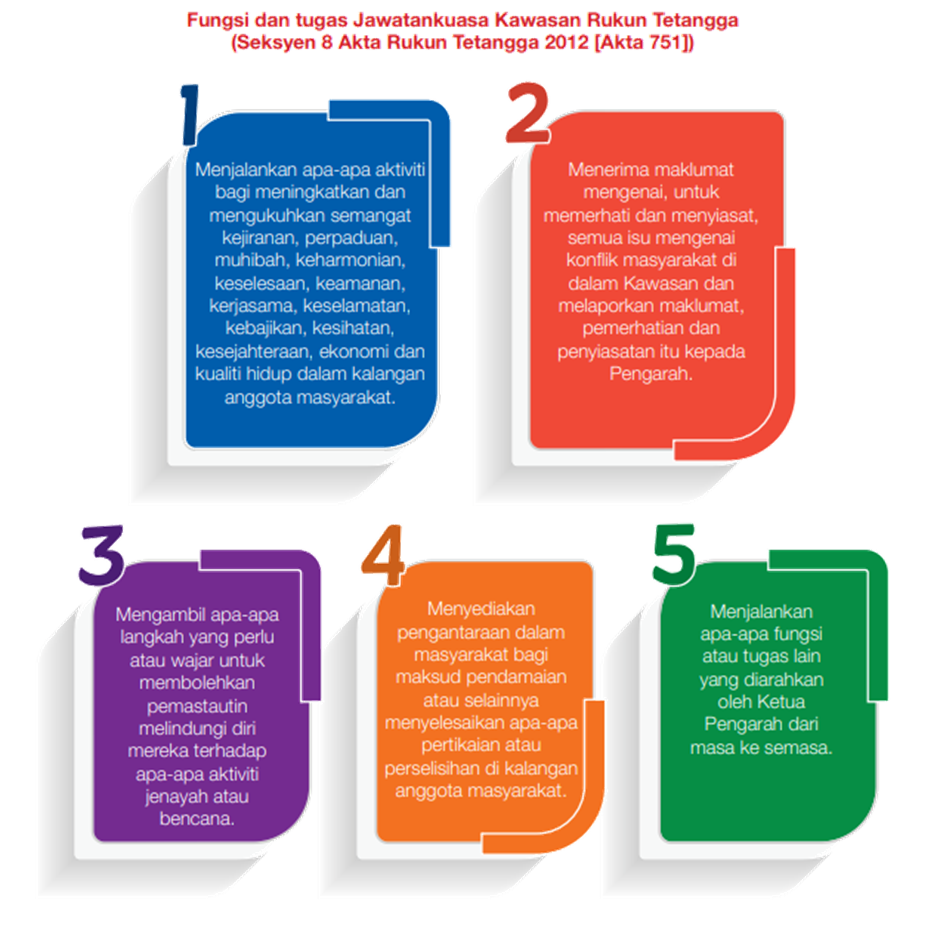 Peranan Rukun Tetangga
Maksud NGO-Badan Bukan Kerajaan
Pertubuhan Sukarela Kebajikan (PSK) bercorak kebajikan yang mengendalikan program dan menyediakan perkhidmatan kepada kumpulan sasaran. - Jabatan Kebajikan Masyarakat
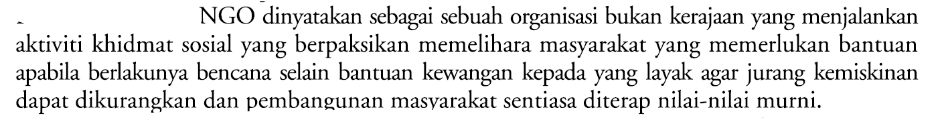 MESO 
(Bawah ke Atas)
Peranan NGO
Prinsip NGO
Tidak bersifat kerajaan
Tidak mengaut keuntungan
Sukarela
Kukuh dan berterusan
Sedia Berkorban
Kasih Sayang & Sikap Dermawan
Kategori NGO
Keselamatan & Hak Asasi
Sosial
Pendidikan & Keagamaan
Suruhanjaya Hak Asasi Manusia Malaysia (SUHAKAM)
Suara Rakyat Malaysia (SUARAM)
Kongres Kesatuan Sekerja Malaysia (MTUC)
Angkatan Belia Islam Malaysia (ABIM)
Islamic Dakwah Foundation Malaysia (YADIM)
Malaysian Chinese Muslim Association (MACMA)
Mercy Malaysia (MERCY)
Majlis Belia Malaysia (MBM)
MyKasih
MIKRO 
(Inisiatif Akar Umbi)
Peranan Rakyat
Rumah Terbuka
Street Wedding
Mamakization : Third Place Concept
[Speaker Notes: Street Wedding

Majlis Perkahwinan Rakyat berlangsung di seluruh negara setiap hujung minggu


Mamakization: Third Place ConceptDalam konteks hubungan antara agama dan etnik di Malaysia, kesepaduan sosial dapat dilihat melalui interaksi seharian yang
berlangsung dalam aktiviti makan bersama. Eric Olmedo dan Shamsul Amri (2018) mengetengahkan konsep Mamakization sebagai
salah satu indikator yang berupaya memupuk semangat kesepaduan sosial. Mamakization merupakan satu ruang atau gelanggang
pertemuan yang menyediakan jualan makanan daripada Selatan India dan dijamin halal dan lazimnya restoran atau kedai makan ini
beroperasi 24 jam. Eric menjelaskan Mamakization merupakan satu medium untuk mengkaji kesepaduan sosial melalui amalan sosial
(social practice) iaitu makan di luar bersama rakan pelbagai etnik dan agama. Melalui indikator makan bersama inilah semangat hidup
bersama (sense of living togetherness) disemai dan emosi positif dipupuk kerana sajian makanan dinikmati bersama sambil
menceritakan masalah dan kisah hidup masing-masing. Dengan itu dapat dijelaskan santapan makan bersama di kedai atau restoran
mamak adalah indikator penting bagi mengukur kesepaduan sosial dalam kalangan masyarakat Malaysia.]
AKTIVITI 3
Pelajar dikehendaki berbincang dalam kumpulan contoh aktiviti-aktiviti rukun tetangga, NGO dan masyarakat yang boleh mencapai integrasi kaum di Malaysia.
6.5
CABARAN DAN TAFSIRAN SEMASA
TERHADAP PERLEMBAGAAN PERSEKUTUAN
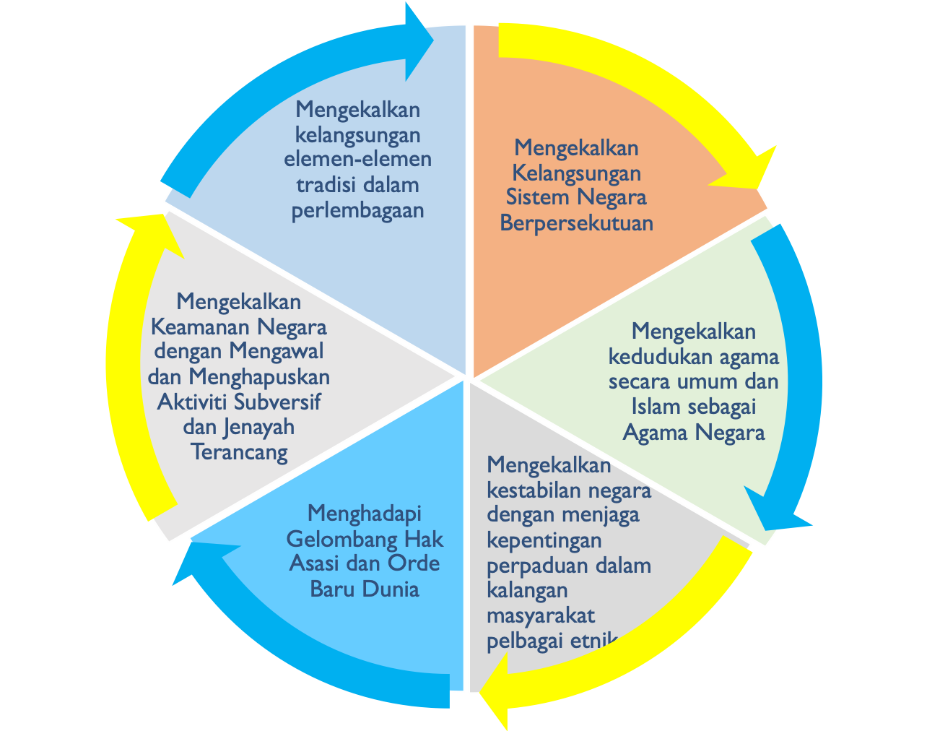 CABARAN
Dalam menjadikan 
Perlembagaan sebagai 
tapak integrasi dan wadah penghayatan etika dan peradaban bagi Malaysia, kita tidak dapat lari daripada menghadapi cabaran sama ada pada peringkat negara atau dunia.

Oleh itu, semua warganegara dan penduduk Malaysia hendaklah berusaha dalam mengatasi cabaran yang sedang dan akan dilalui.
AKTIVITI 4
Apakah tindakan anda sebagai warganegara Malaysia dalam menangani cabaran yang dinyatakan?
KESIMPULAN
Tapak integrasi ialah sebuah ruang abstrak dan ruang nyata di mana pelbagai pihak atau kelompok masyarakat (termasuk kelompok etnik, agama, parti politik, badan bukan kerajaan dan sebagainya) yang berbeza etika dan peradaban, bertemu dan berikhtiar mencari persetujuan atau titik pertemuan secara aman dan harmoni. Tapak integrasi ini wujud pada peringkat makro, pertengahan dan mikro. 
Hampir semua masyarakat dunia menjadikan Perlembagaan, sama ada Perlembagaan bertulis ataupun tidak sebagai wahana untuk mengurus dan menghayati kemajmukan etika dan peradaban. 
Bagi Malaysia, Perlembagaan Persekutuan adalah dokumen utama yang menjadi panduan dan sempadan dalam pemerintahan dan pentadbiran negara. Sifat Perlembagaan Persekutuan secara simboliknya adalah sebagai ‘kontrak sosial’ kerana terkandung di dalamnya pelbagai peruntukan yang memenuhi kepentingan semua pihak dalam masyarakat Malaysia. Walaupun begitu, Perlembagaan sering ditafsir oleh pelbagai pihak mengikut kefahaman dan kepentingan masing-masing sehingga mendatangkan cabaran, bahkan juga perbezaan dan percanggahan.  Namun begitu, walaupun senantiasa ‘bertikam lidah, masyarakat Malaysia tidak berparangan’; dan setelah lebih 60 tahun Perlembagaan itu wujud, masyarakat Malaysia kekal dengan aman dan makmur.
RUJUKAN
Modul JPT & KITA
Modul Slaid (Nota)
Modul Digital (Video)
Link
http://prpm.dbp.gov.my
https://www.epu.gov.my/ms/pembangunan-ekonomi/pengurusan-ekonomi/horizon-perancangan
https://www.jpnin.gov.my/ms/komuniti/rukun-tetangga
https://www.data.gov.my/data/ms_MY/dataset/senarai-cawangan-pertubuhan-ngo-non-governmental-organisation-yang-aktif
Dokumen:
Dokumen Kurikulum Versi 081221_1_Efektif : Sesi _II_2021/2022
Munirah Mustaffa, Mohamad Bazli Md Radzi, Naimah Ghazali,Wan Mohd Tarmizi Wan Othman, Mohamad Faizal Ahmat, Mohammad Tarmizi Balya.2022. Penghayatan Etika dan Peradaban. Politeknik Malaysia.
Siti Zaharah Setapa, Hasnah Hussiin, Nur Afifah Saharudin, Norhaslina Sulaiman, Mohd. Rosdi Ripin, Solehah Samsudin et. al. 2022.Penghayatan Etika dan Peradaban. Selangor, Penerbit Ehsan (M) Sdn. Bhd.
Terima Kasih
Disediakan oleh
SHARIFAH NURUL HUDA 
BT HABIB DZULKARNAIN
Pensyarah Unit Pengajian Am
KOLEJ KOMUNITI SUNGAI PETANI


Sebarang komentar dan cadangan penambahbaikkan berkaitan 
bahan sokongan ini, 
 mohon emailkan di
sharifah@kkspe.edu.my